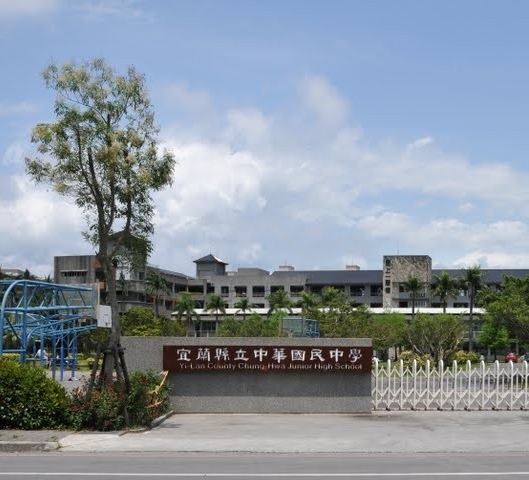 中華國中蔡昕璁 Tim
成績分析
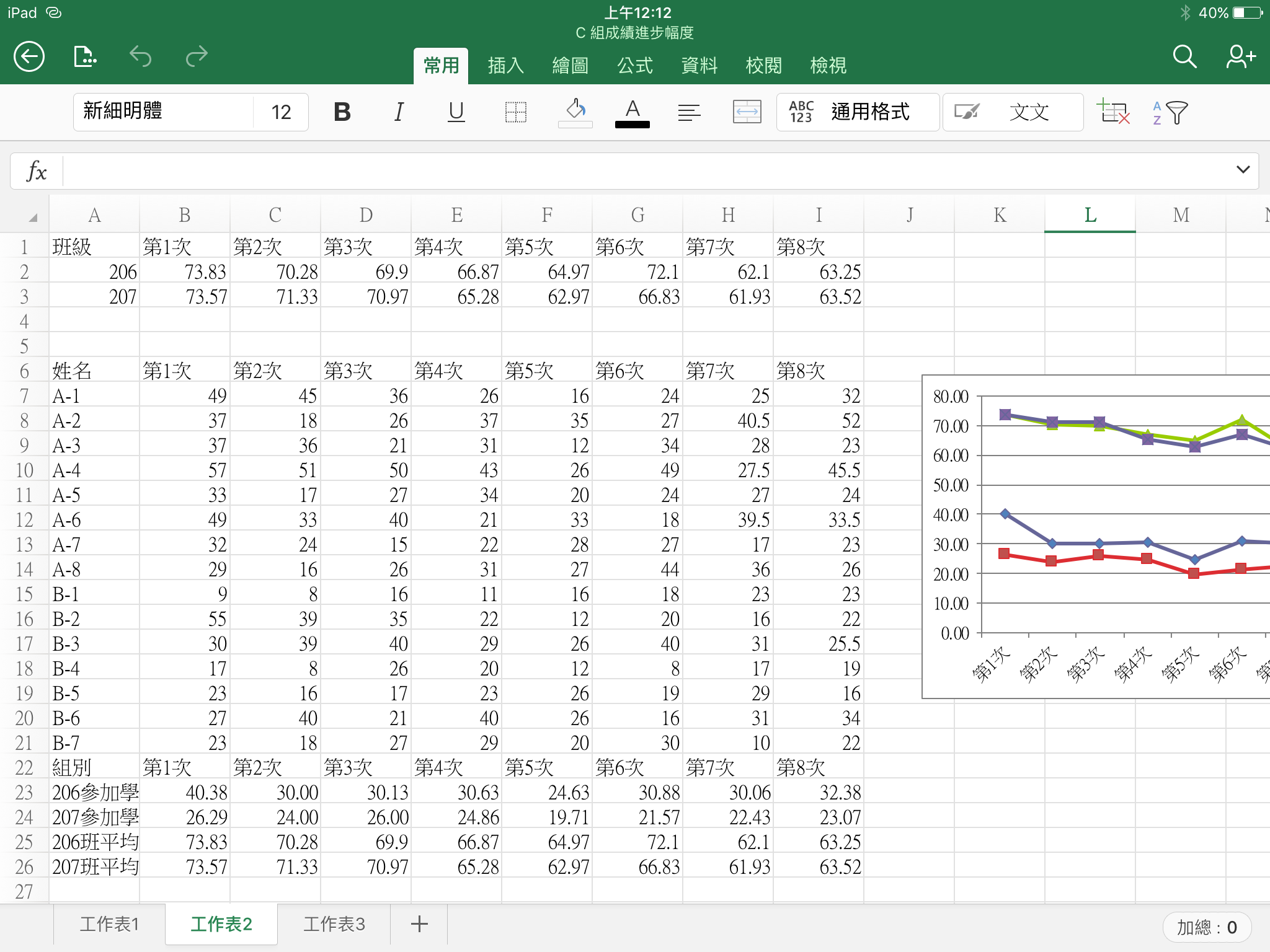 成績分析
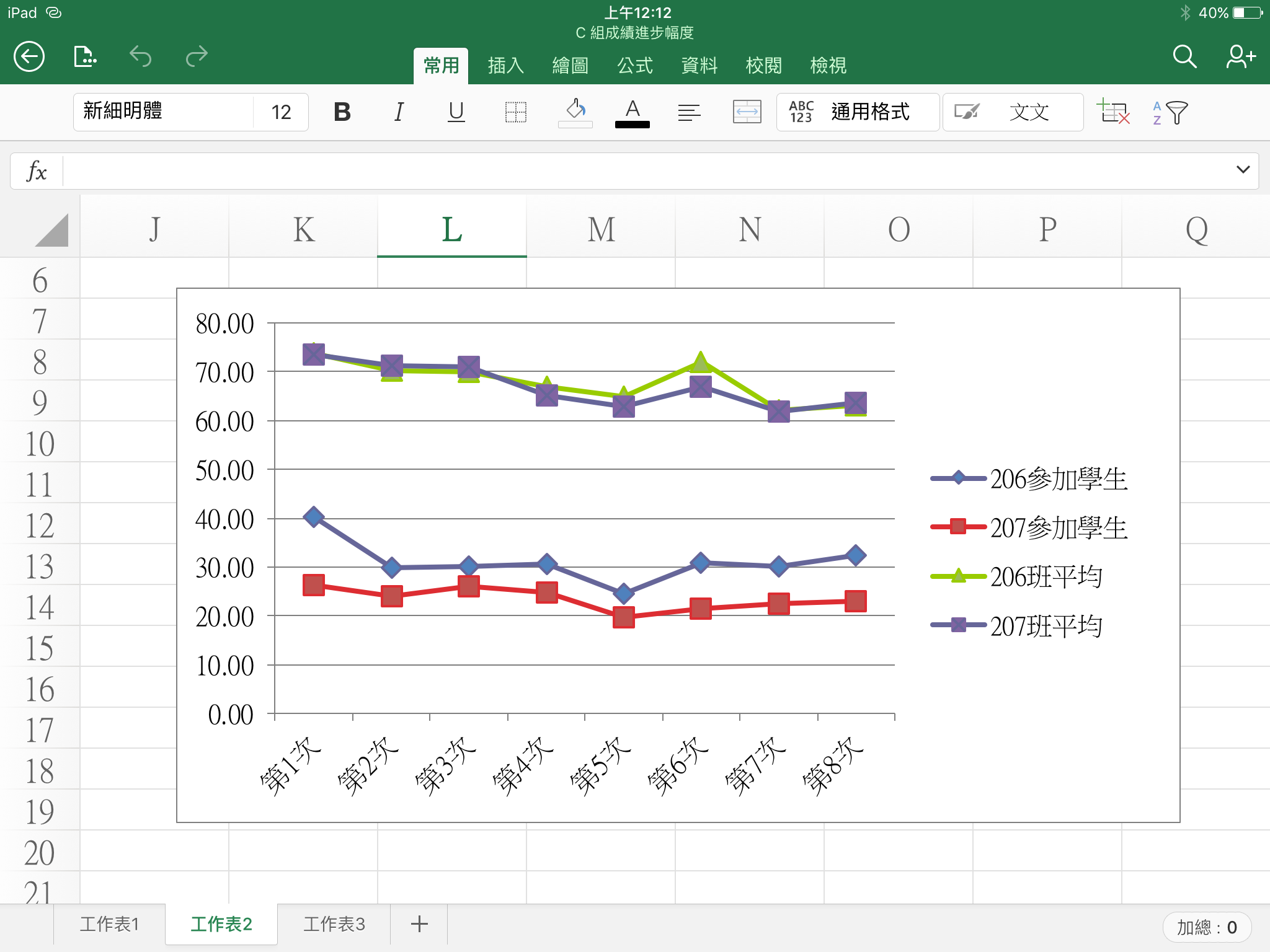 成績分析
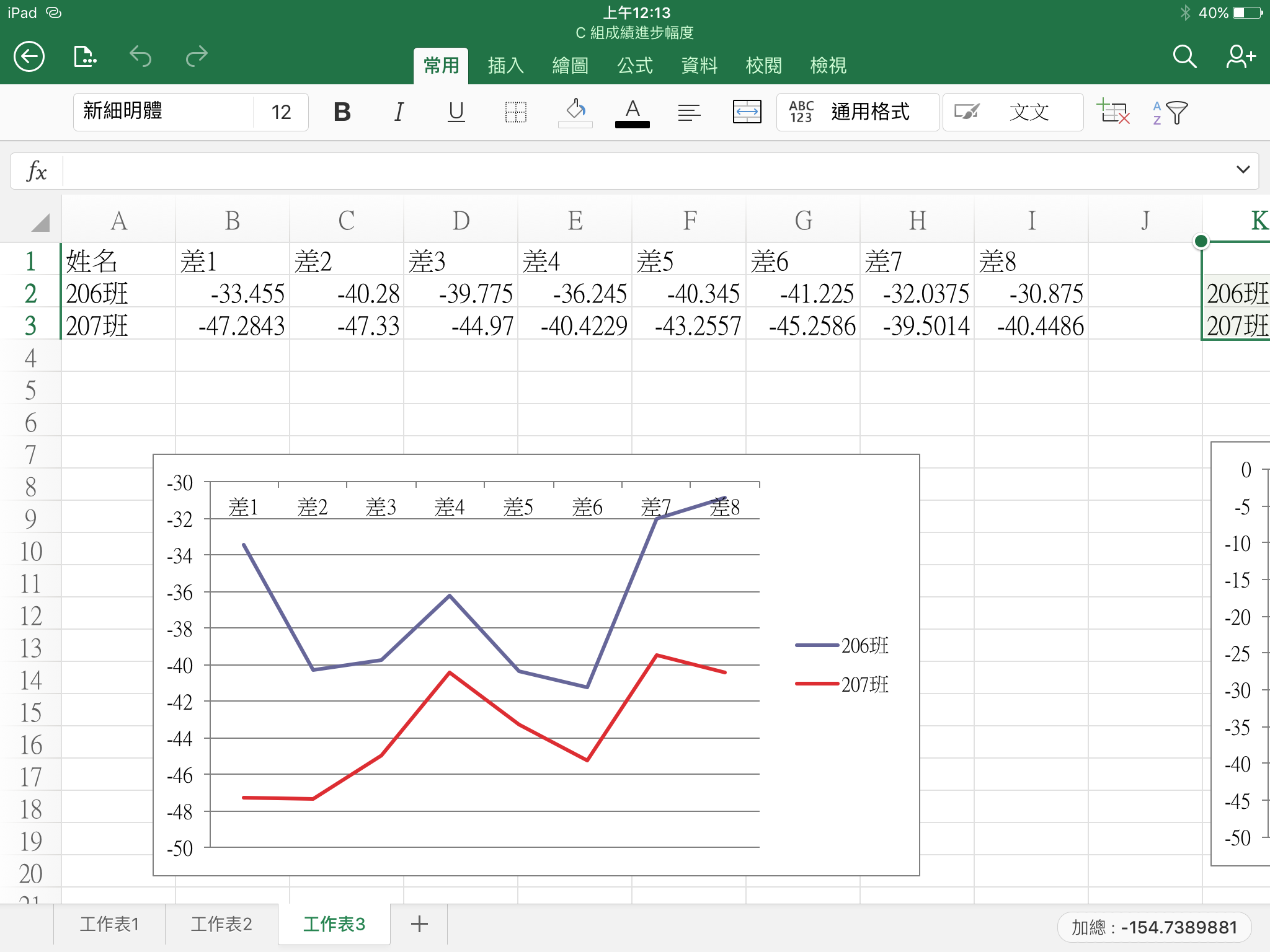 成績分析
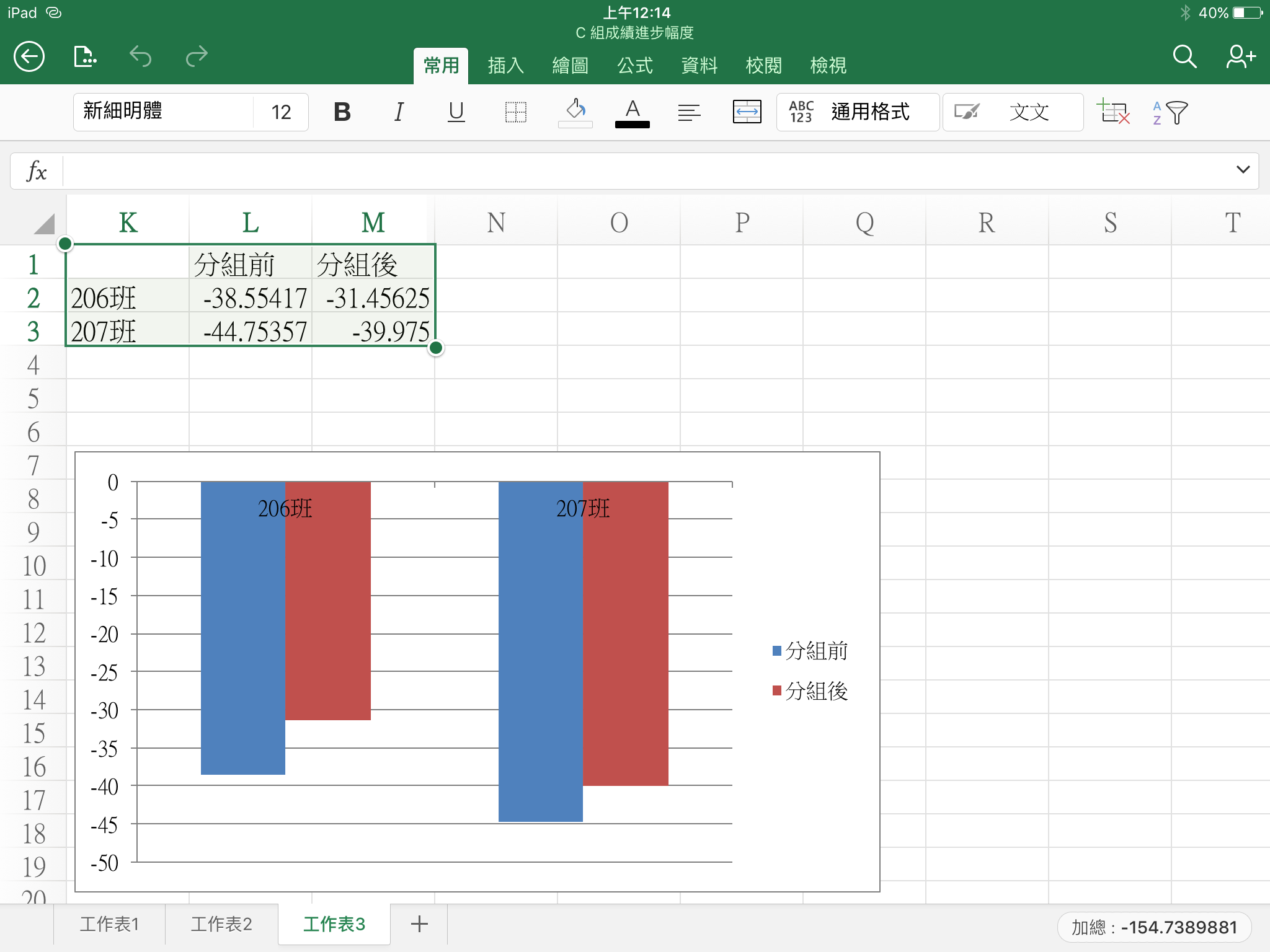 有效的學習
= (學習)態度+(知識)技巧
學習態度
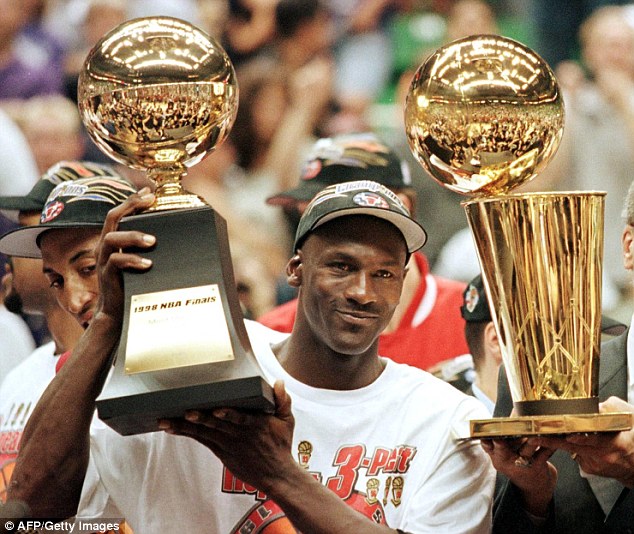 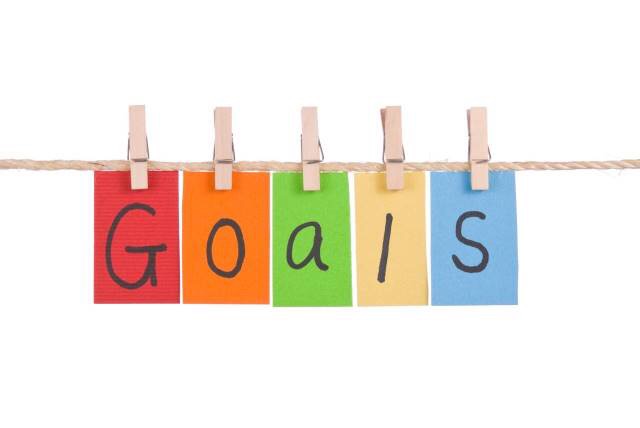 要有遠大的理想，但要有合理的目標!才能全力以赴
明確就是力量
模糊產生無力感
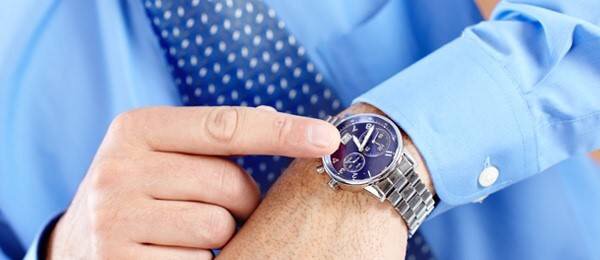 『掌握時間』
教學實況
1
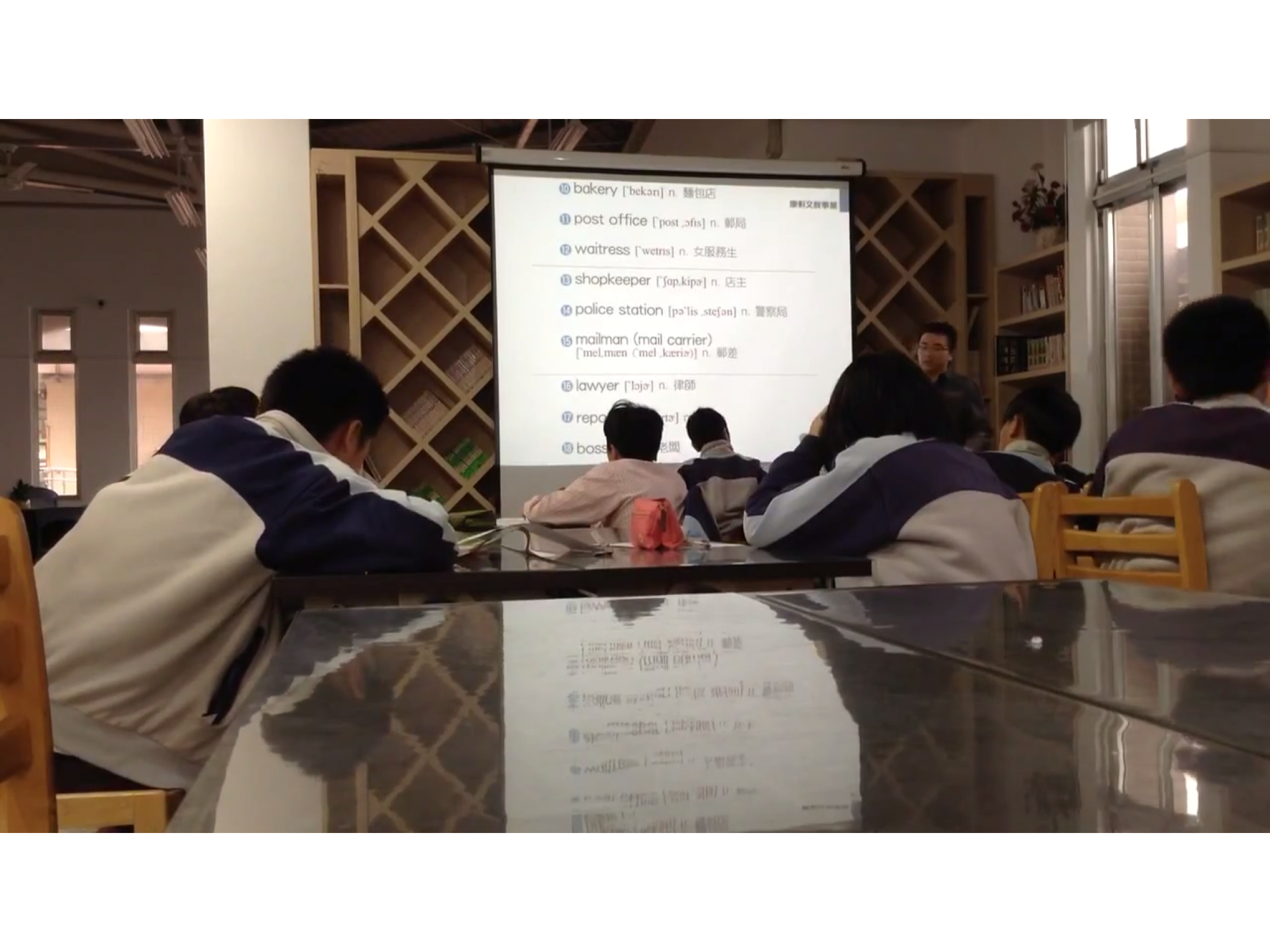 學習知識
勤奮
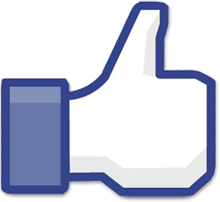 事半功倍
必有所成
事倍功半
沒有
方法
技巧
成就有限
一事無成
懶惰
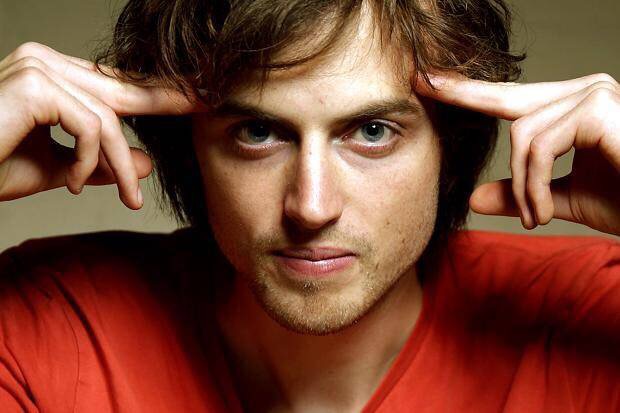 書本的基礎是文章文章的基礎是句子句子的基礎是單字單字的基礎是發音
發音教學
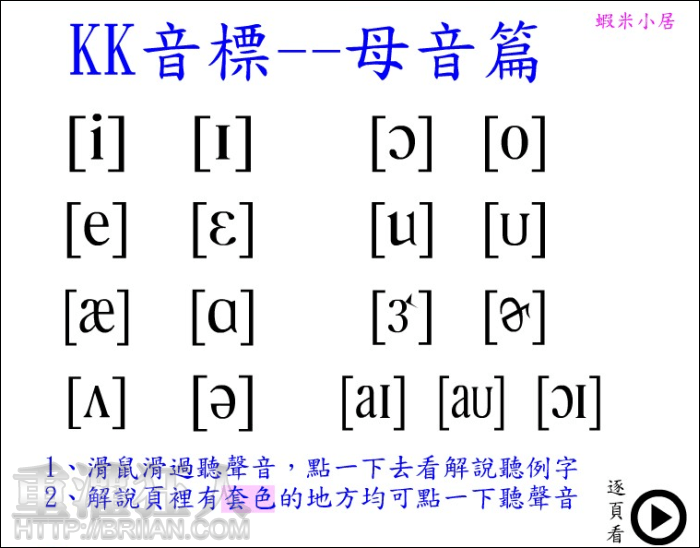 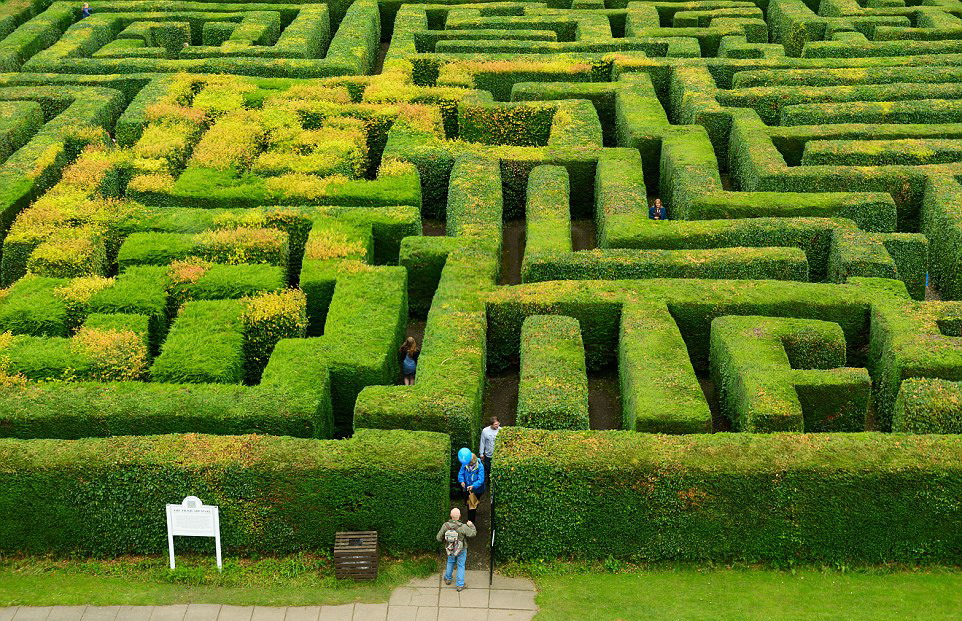 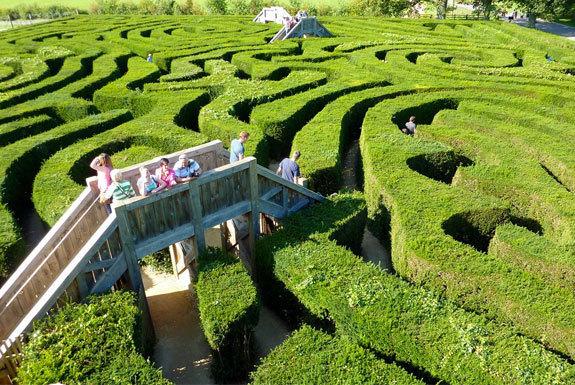 一分鐘寫母音 (17)
步驟 1 小寫 a e i o u
步驟 2 大寫 A E I O U ，記得補上 a+e
步驟 3 畫個 十字，把V 倒著寫上去
步驟 4 運用加法，把左邊2個音標結合放上去
步驟 5 聯想雙母音
一分鐘寫母音 (17)
步驟 1 小寫 a e i o u
步驟 2 大寫 A E I O U ，記得補上 a+e
步驟 3 畫個 十字，把V 倒著寫上去
步驟 4 運用加法，把左邊2個音標結合放上去
步驟 5 聯想雙母音
一分鐘寫母音 (17)
步驟 1 小寫 a e i o u
步驟 2 大寫 A E I O U ，記得補上 a+e
步驟 3 畫個 十字，把V 倒著寫上去
步驟 4 運用加法，把左邊2個音標結合放上去
步驟 5 聯想雙母音
O的子母少一點
E的書寫體
a的印刷體
一分鐘寫母音 (17)
步驟 1 小寫 a e i o u
步驟 2 大寫 A E I O U ，記得補上 a+e
步驟 3 畫個 十字，把V 倒著寫上去
步驟 4 運用加法，把左邊2個音標結合放上去
步驟 5 聯想雙母音
一分鐘寫母音 (17)
步驟 1 小寫 a e i o u
步驟 2 大寫 A E I O U ，記得補上 a+e
步驟 3 畫個 十字，把V 倒著寫上去
步驟 4 運用加法，把左邊2個音標結合放上去
步驟 5 聯想雙母音
一分鐘寫母音 (17)
步驟 1 小寫 a e i o u
步驟 2 大寫 A E I O U ，記得補上 a+e
步驟 3 畫個 十字，把V 倒著寫上去
步驟 4 運用加法，把左邊2個音標結合放上去
步驟 5 聯想雙母音
一分鐘寫母音 (17)
步驟 1 小寫 a e i o u
步驟 2 大寫 A E I O U ，記得補上 a+e
步驟 3 畫個 十字，把V 倒著寫上去
步驟 4 運用加法，把左邊2個音標結合放上去
步驟 5 聯想雙母音
雙母音
愛上
住在 蘇澳
姓歐的阿姨
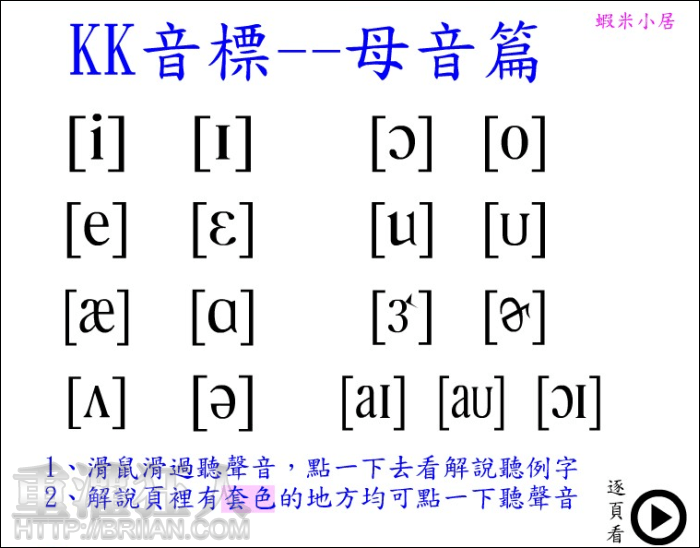 單字教學
技巧

7+2（拆字）
已知導未知
邏輯編故事
carpenter
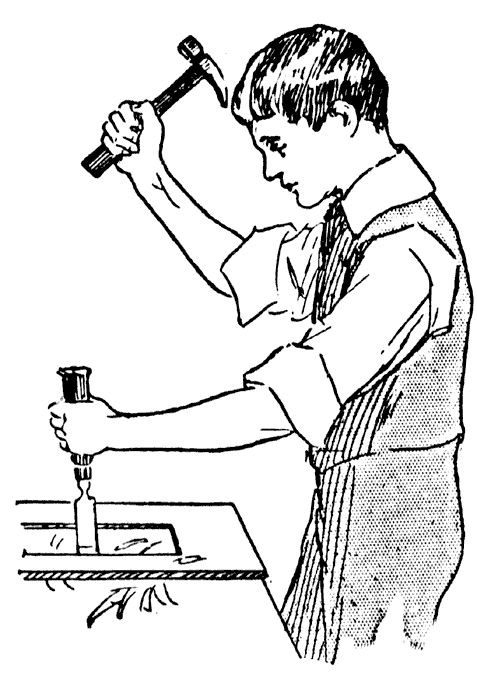 car        pen         ter
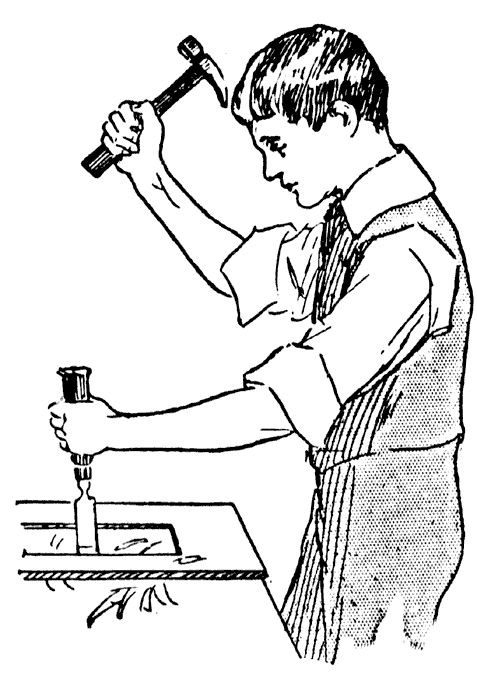 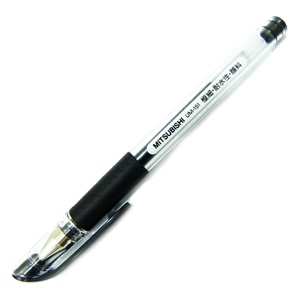 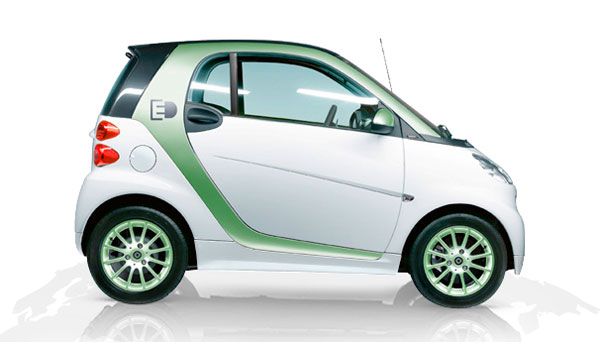 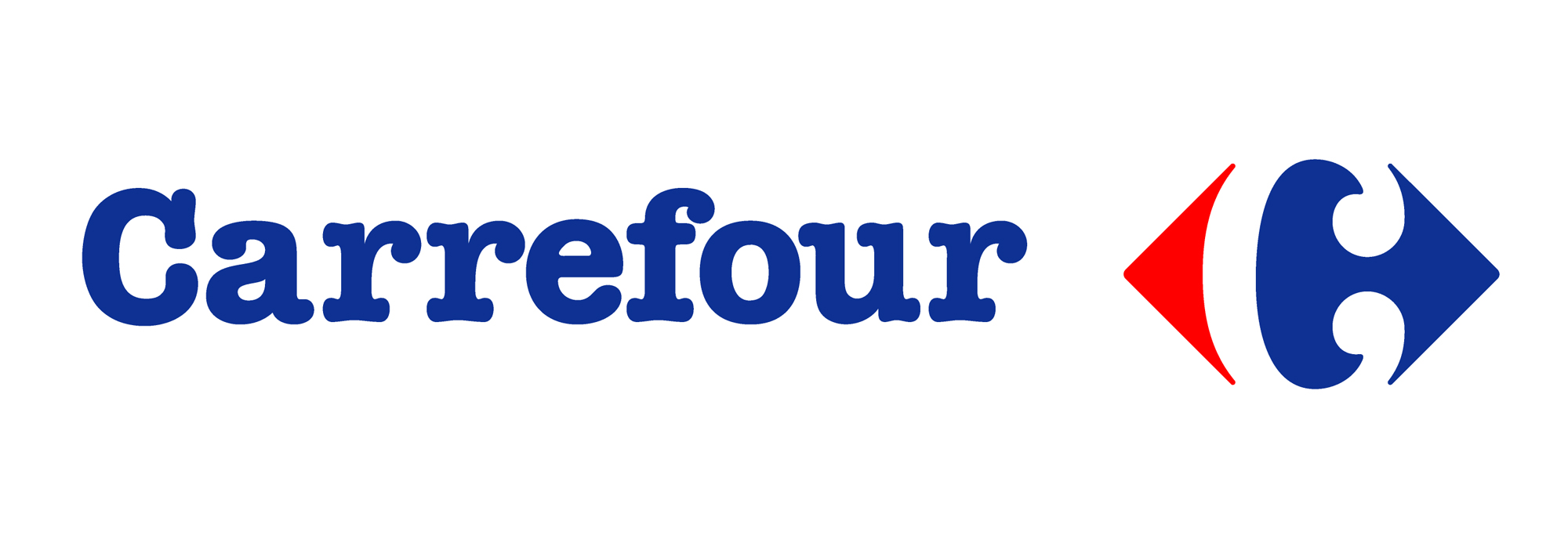 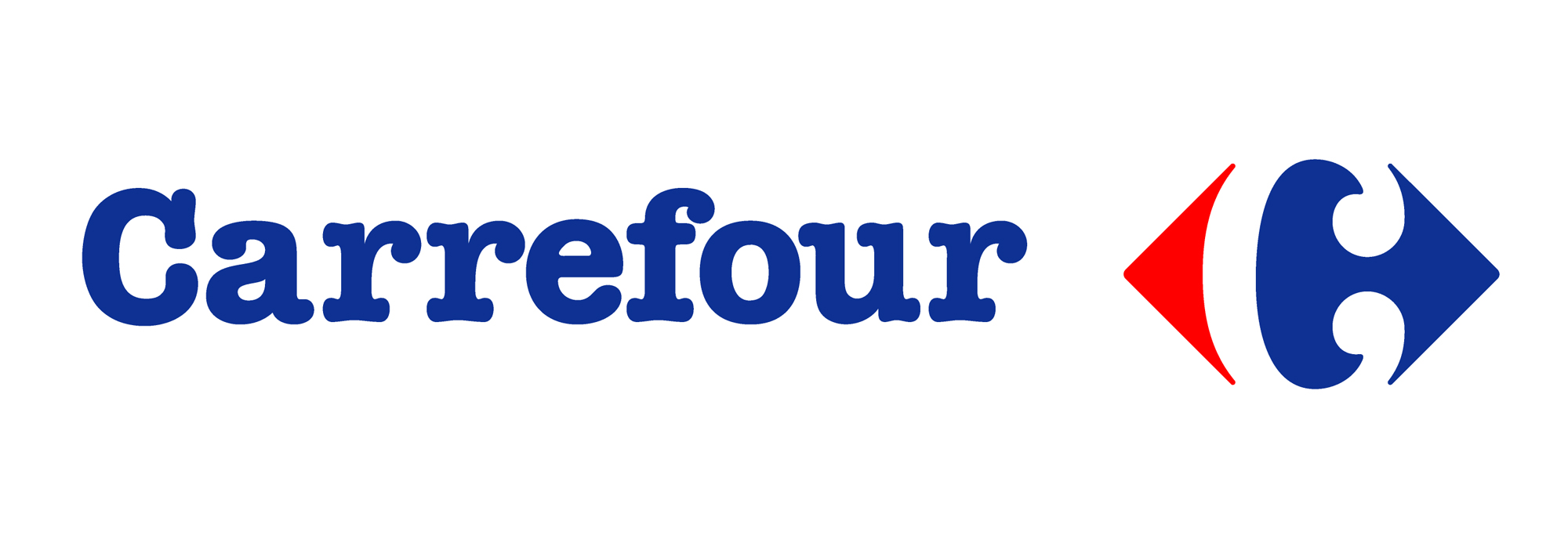 4
?
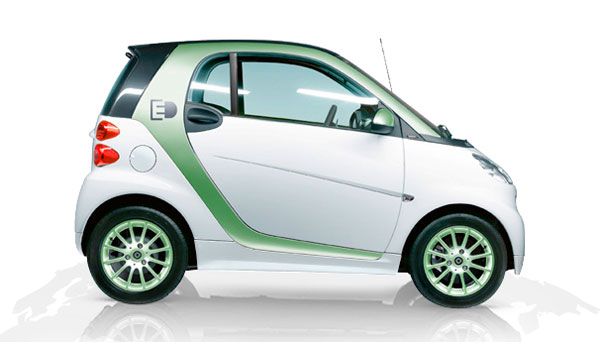 7+2（拆字）
已知導未知
邏輯編故事
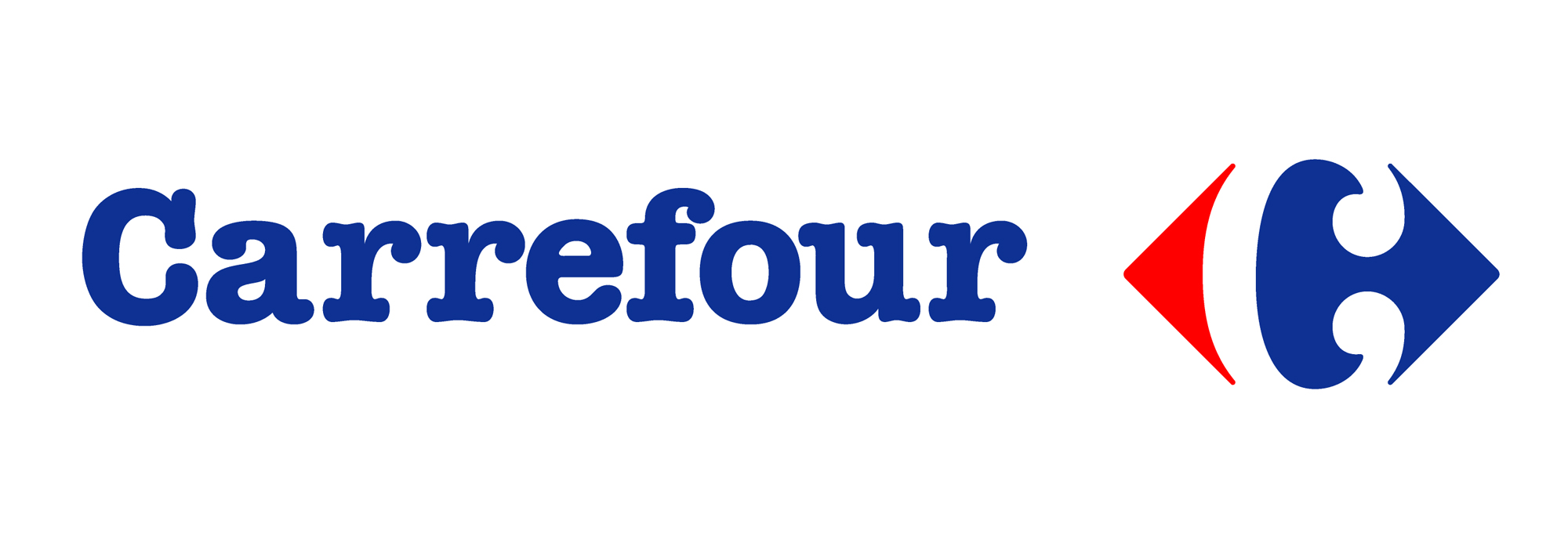 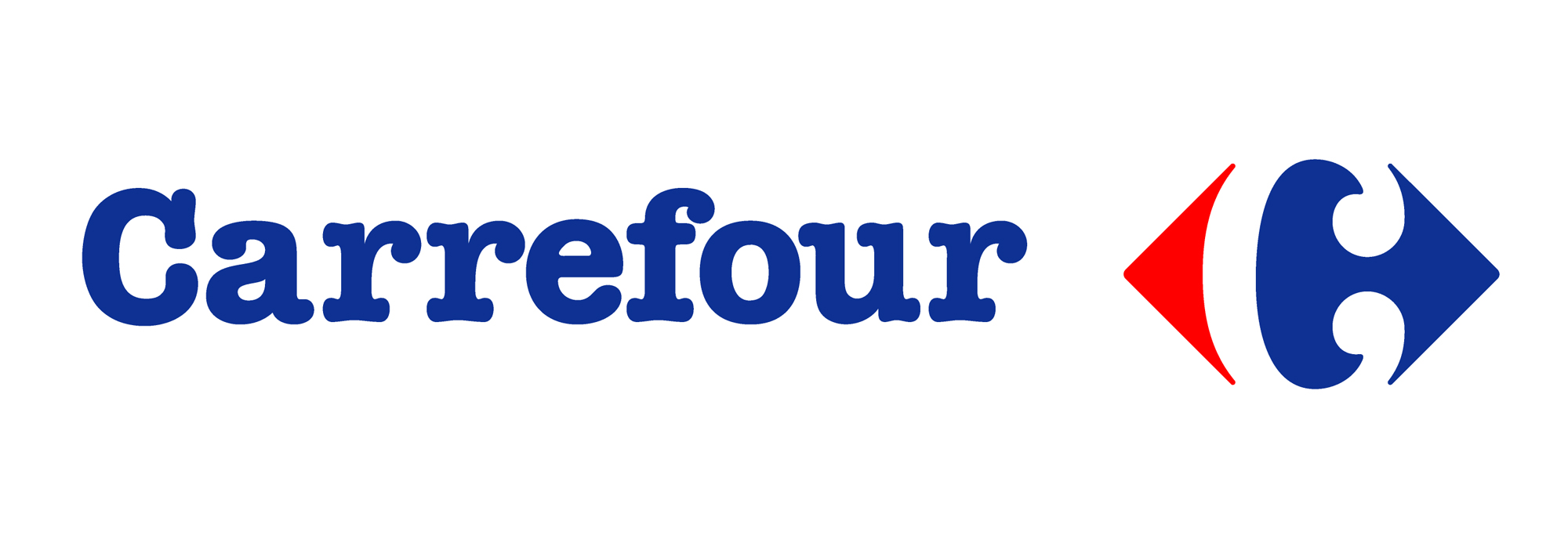 4
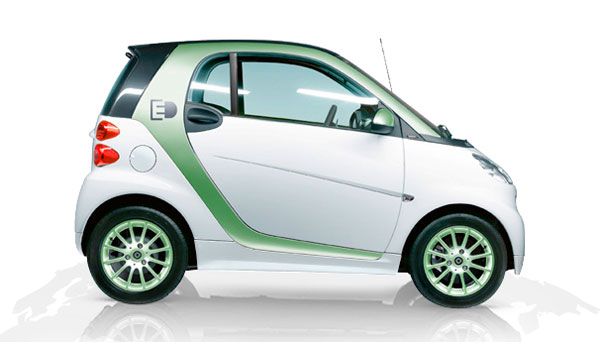 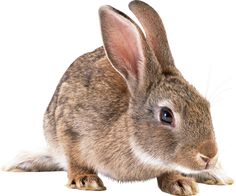 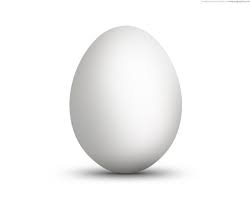 字母定位
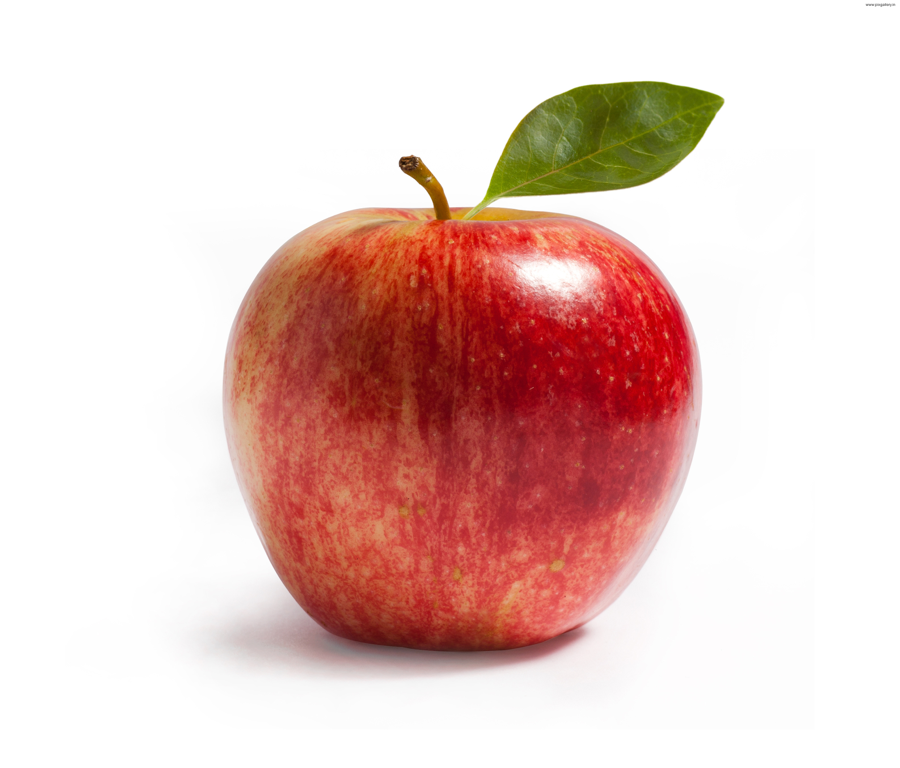 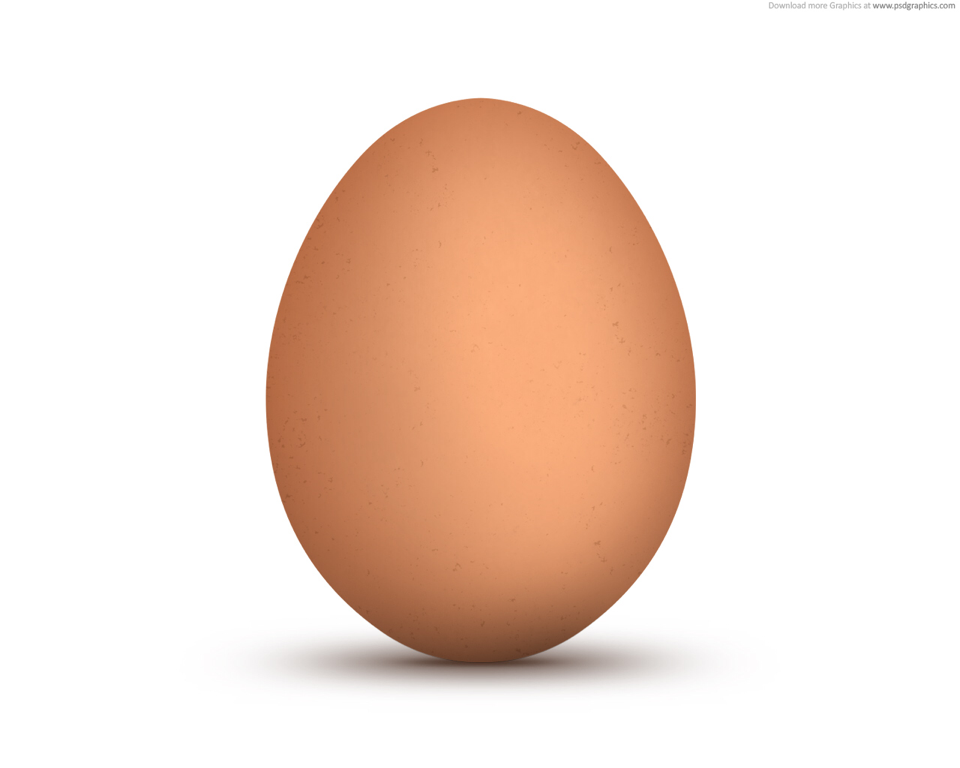 E
F
GH

Z
ABCD
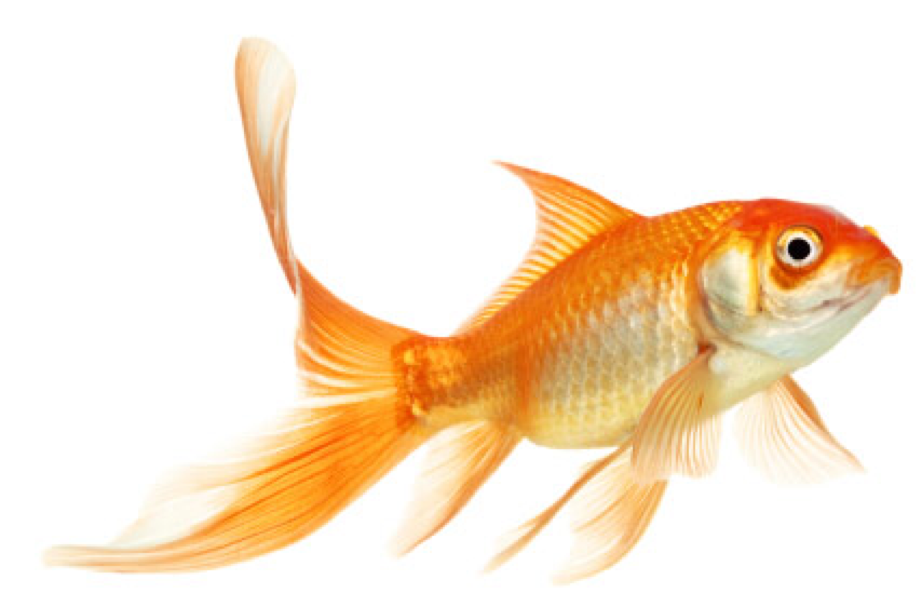 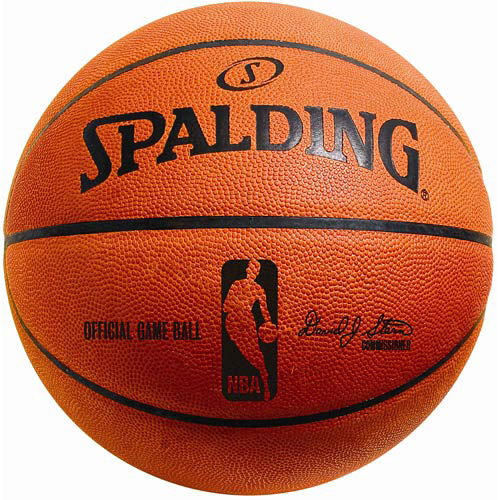 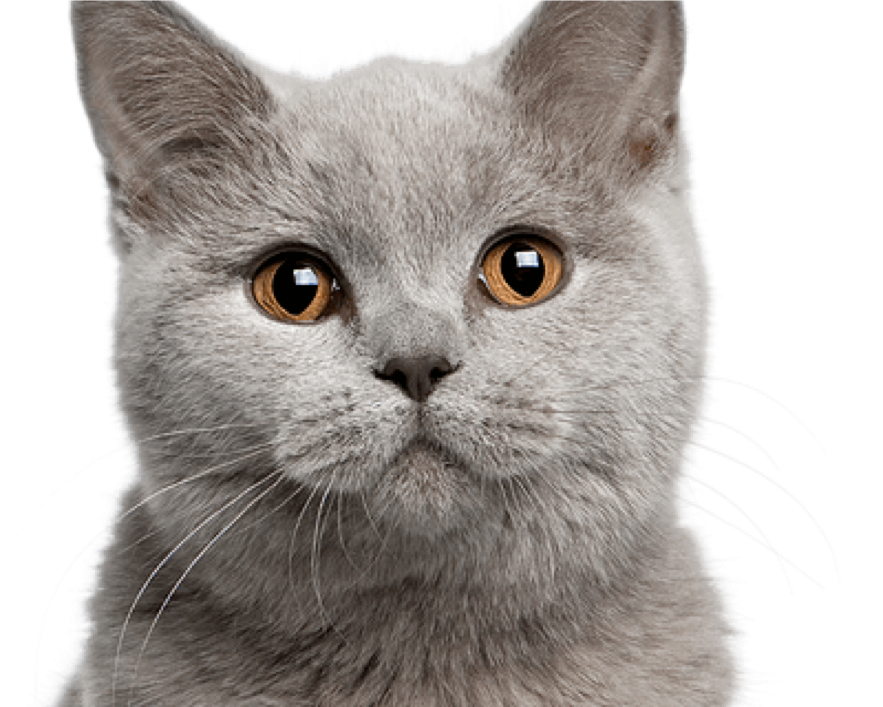 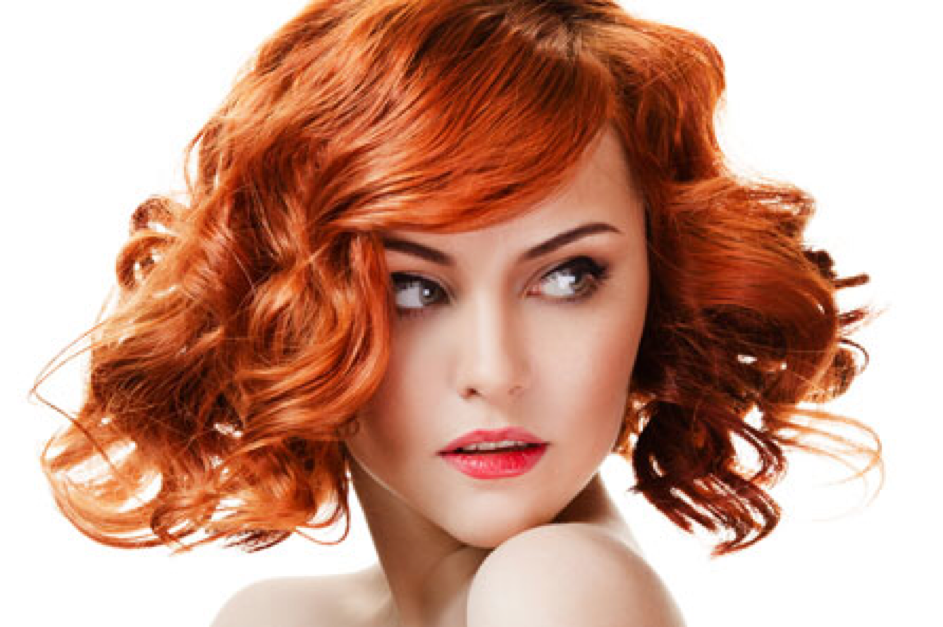 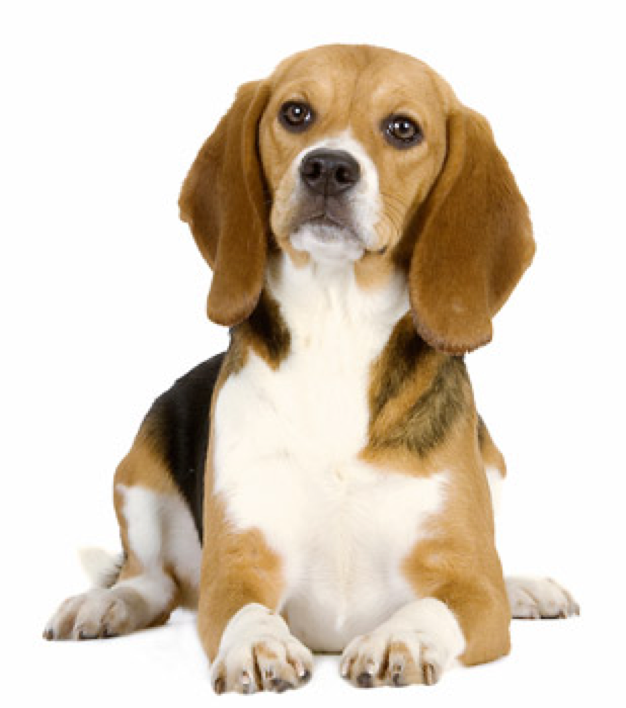 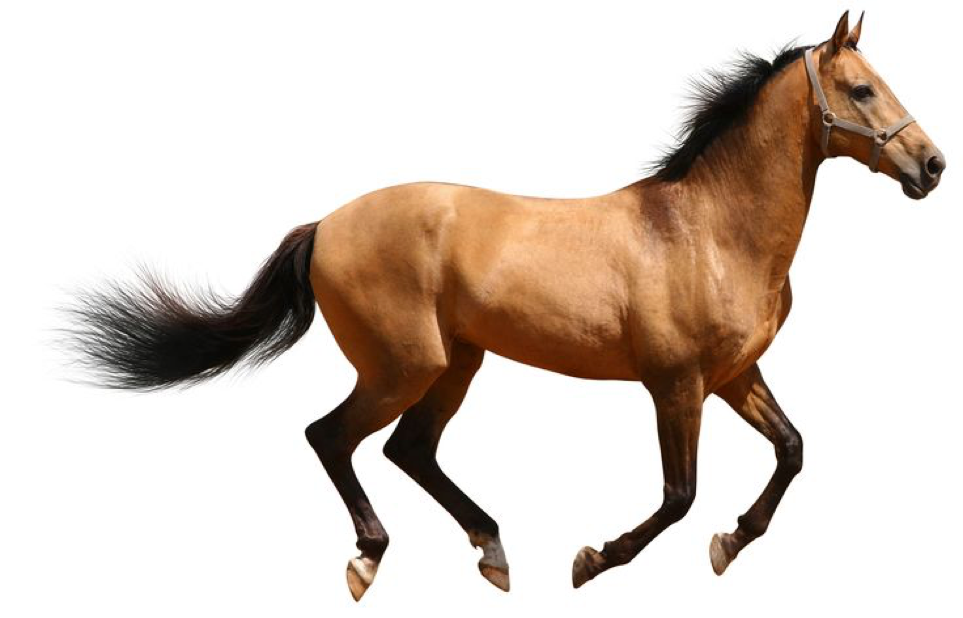 .
.
.
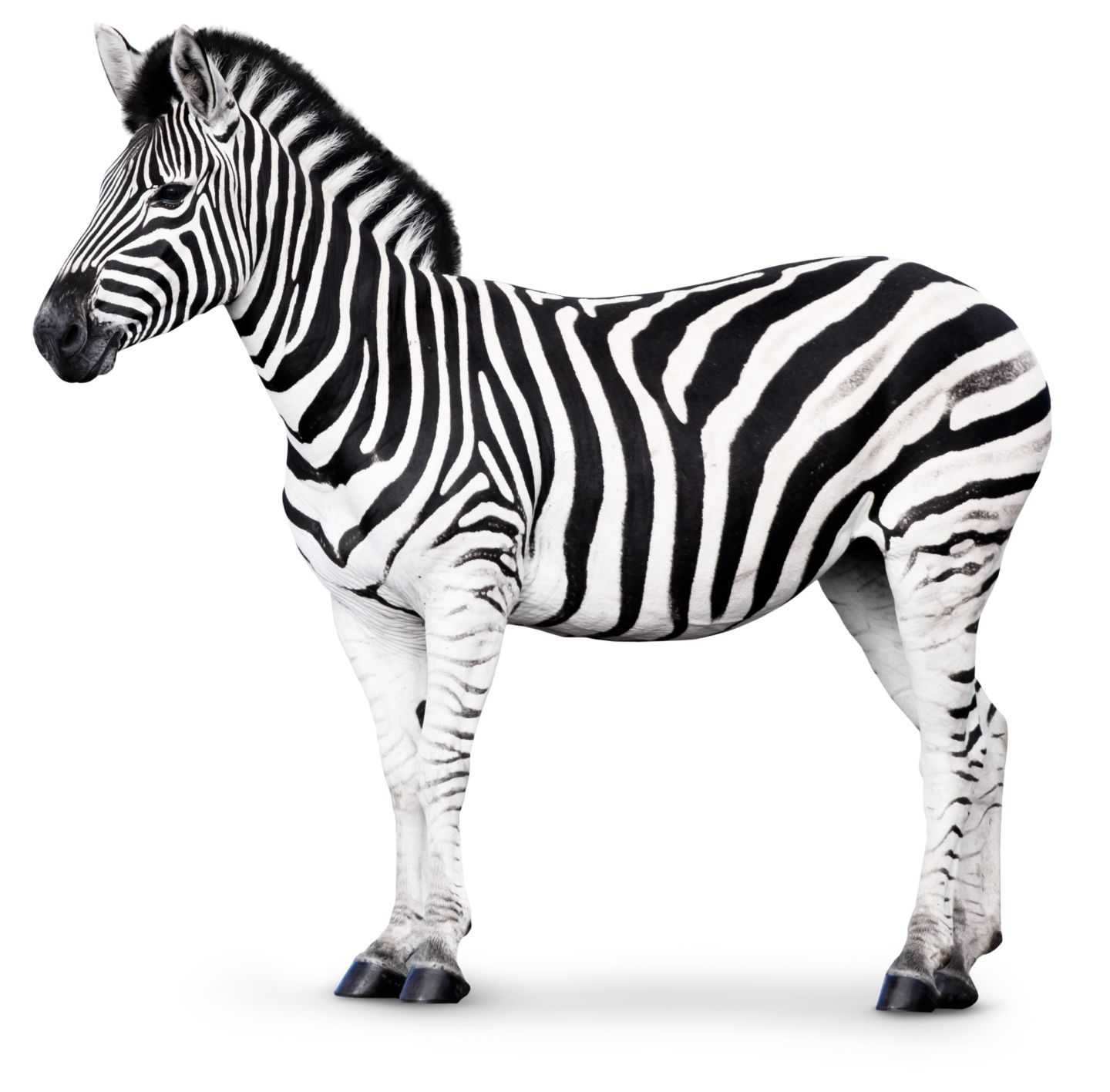 教學實況
2
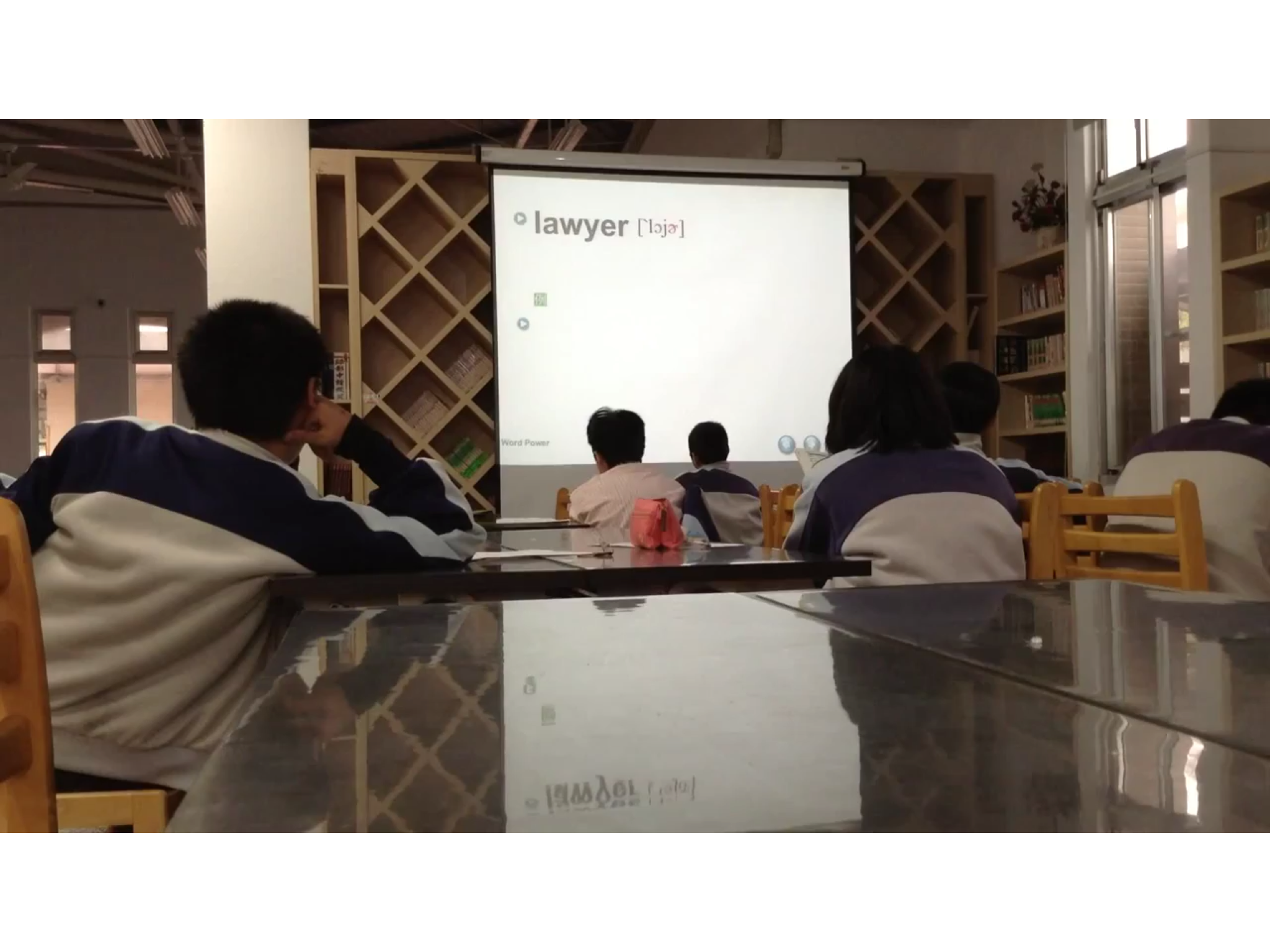 文法教學
U2
過去式
為何因為所以
一、動詞過去式不規則變化
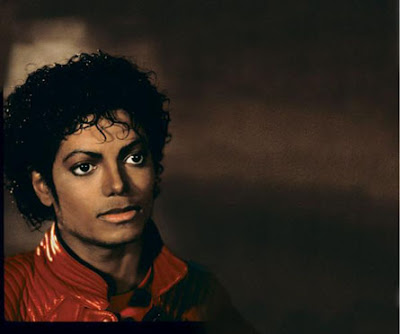 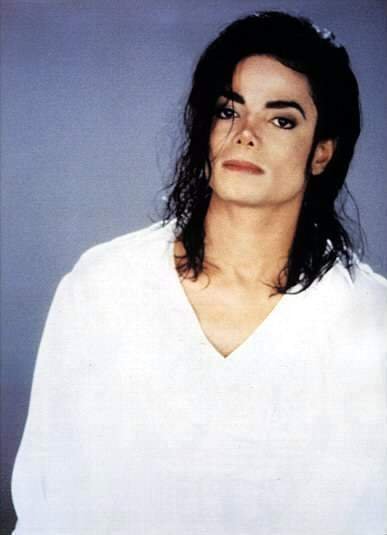 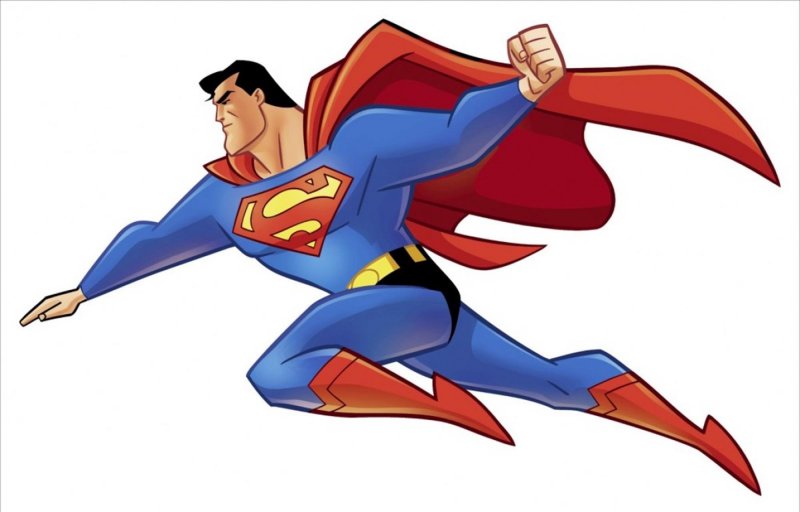 注意 read 字形同、發音不同 。
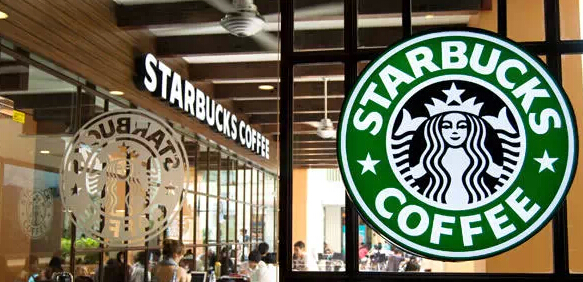 二、Did 為首的過去式問答
A: Do you drink coffee?

 
          Did　　　　     last night

B: Yes, I do. I drink coffee. 
  did　drank

                No, I don’t. I don’t drink coffee.
                      　               didn’t　didn’t
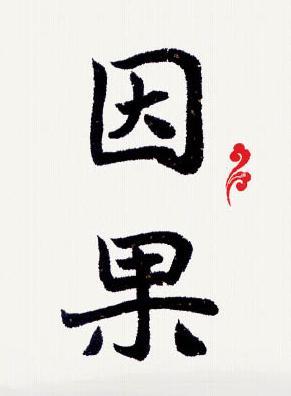 三、Why 問原因
       
      because 因為與 so 所以回答
1、句型：Why＋did / didn’t＋人＋動詞（片語）?
3、     because 、so （因為所以）
                              ，不可連用。
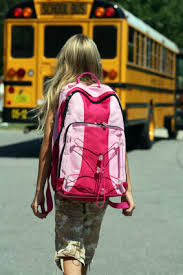 四、Examples 例子
A: Why did Cindy run to school?




B: She ran to school because she was late.


= Because she was late, she ran to school.


= She was late, so she ran to school.
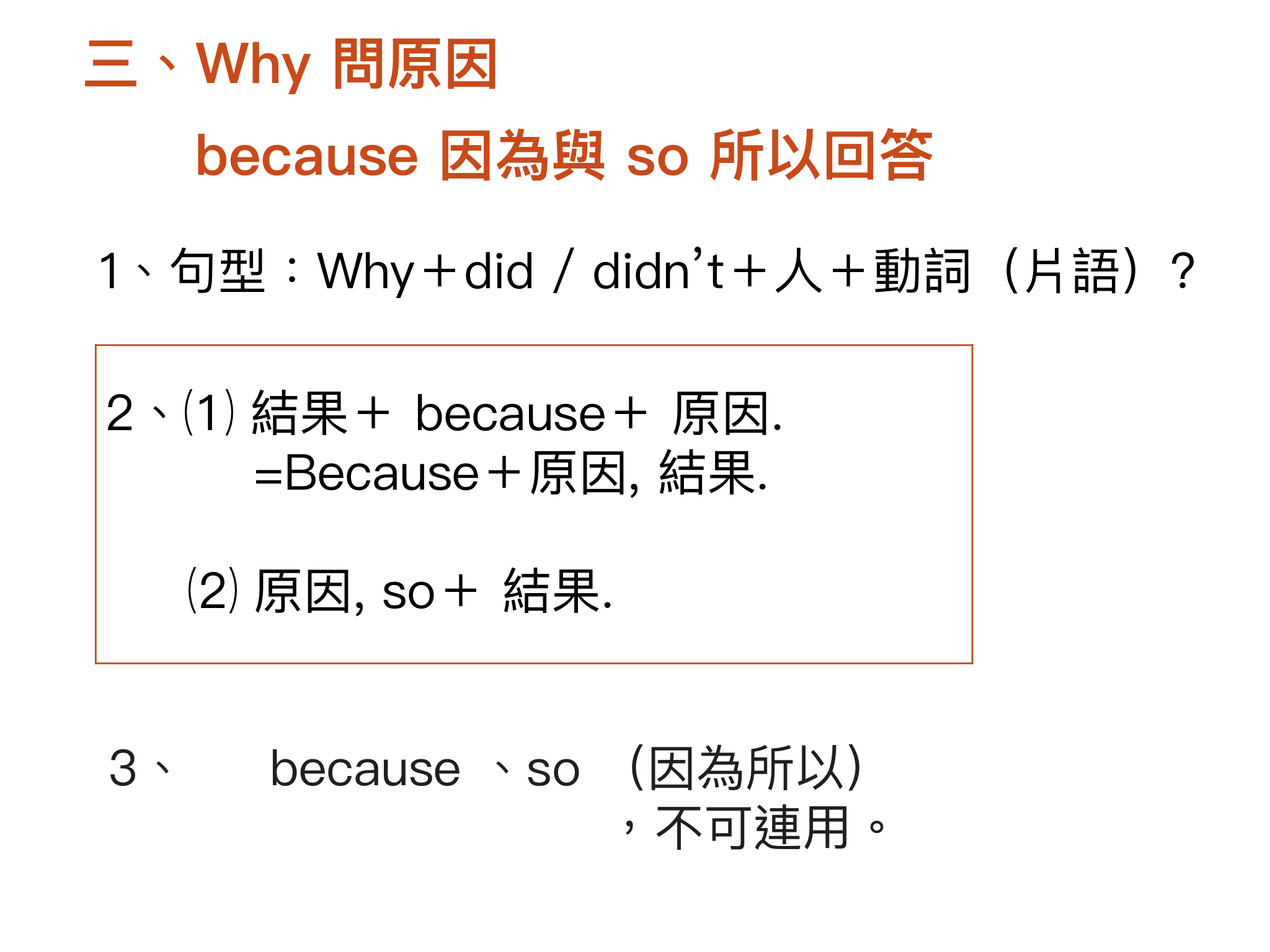 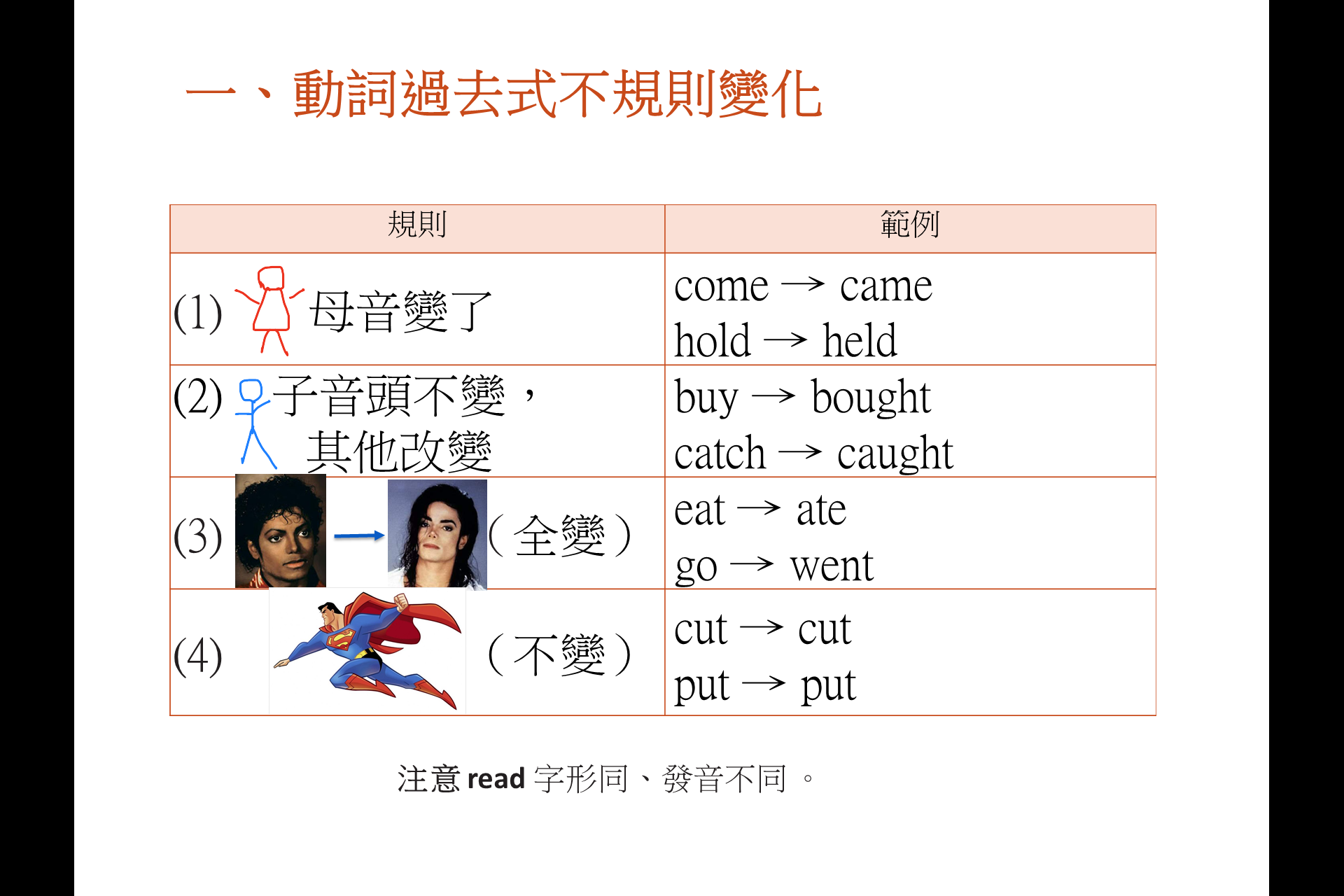 U2
過去式
為何因為所以
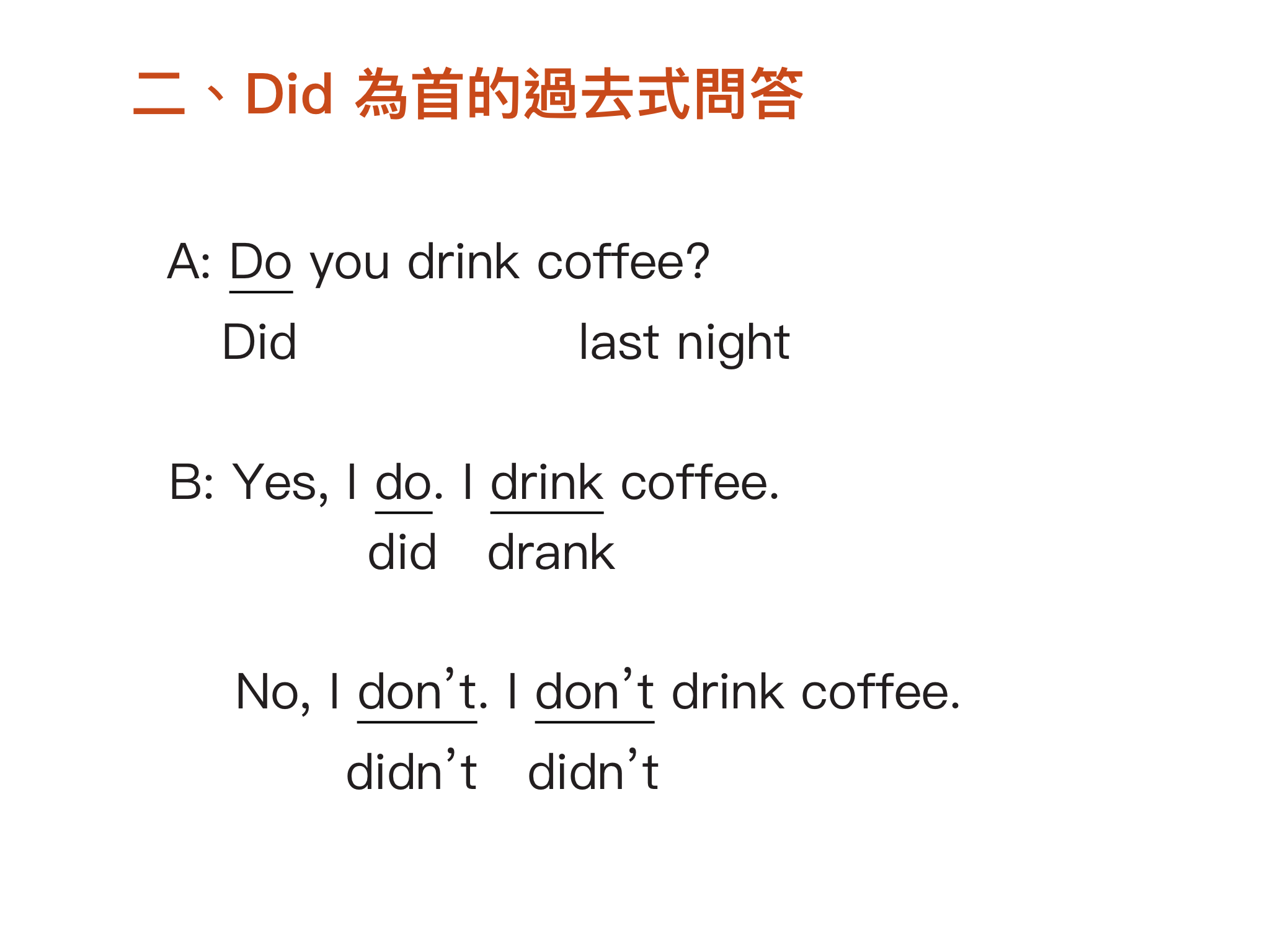 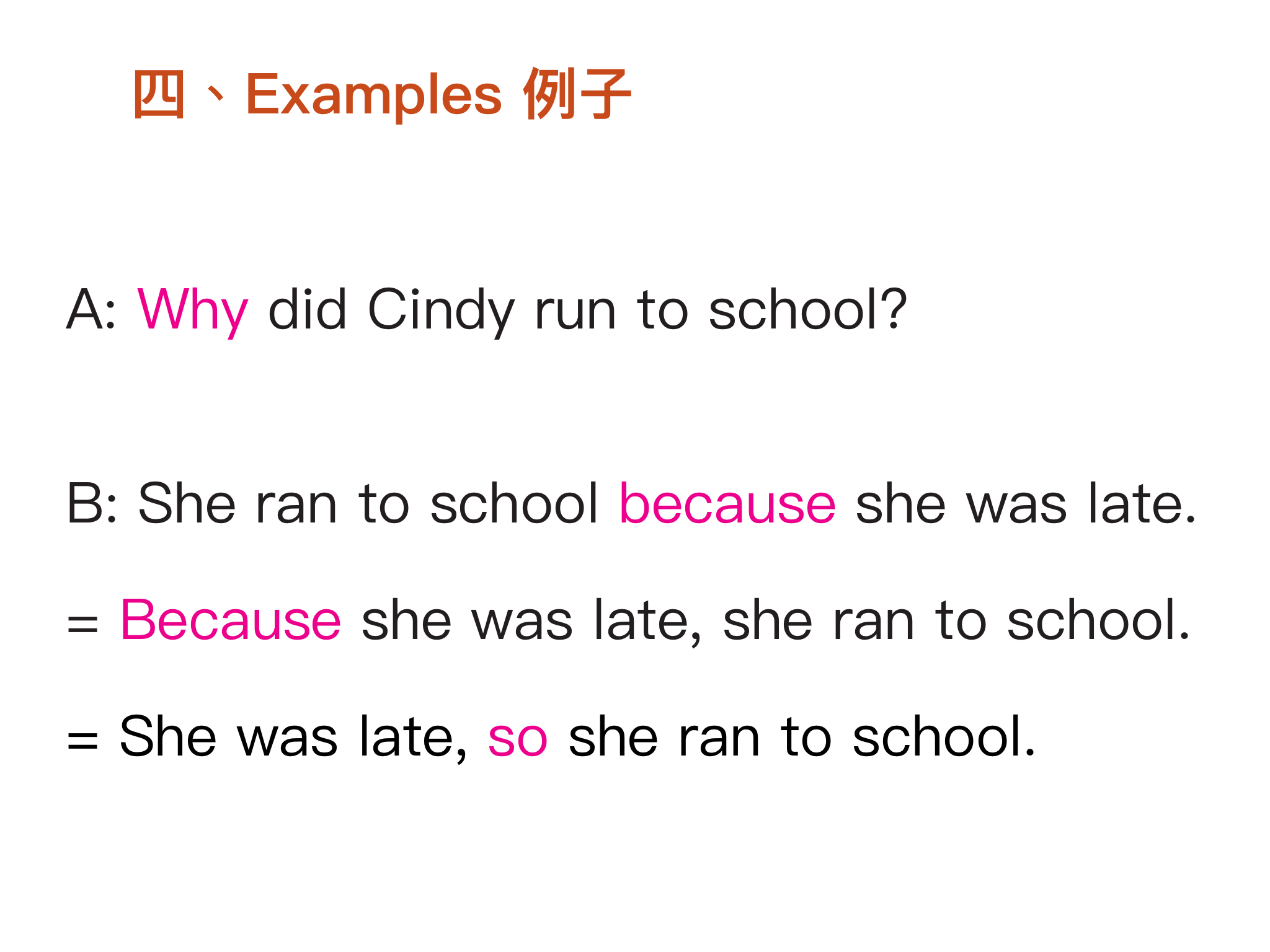 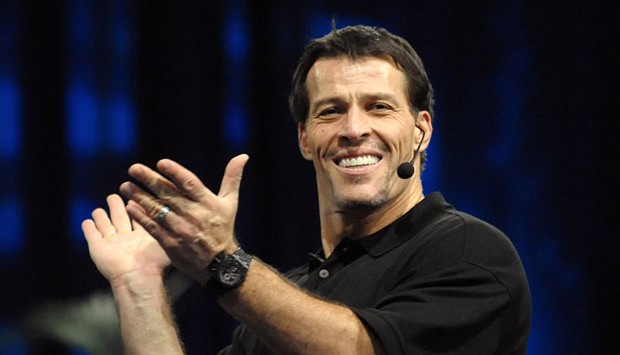 過去不等於未來

沒有失敗 只有暫時停止成功
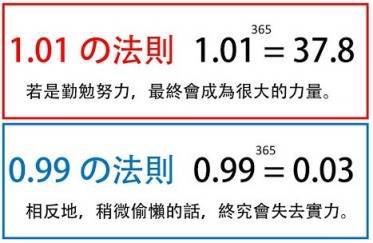 成功等於每天進步1％。也就是只要你每天進步，你就開始邁向成功。
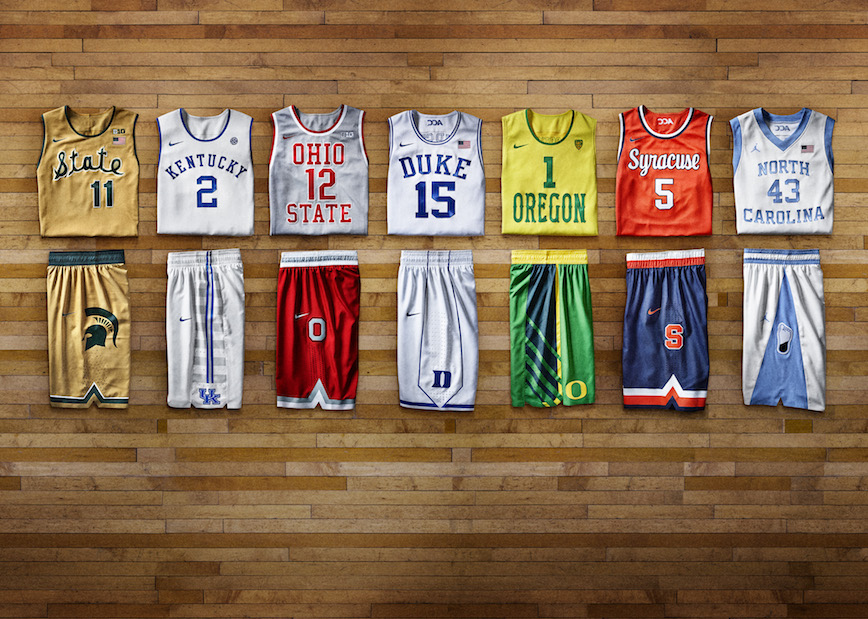 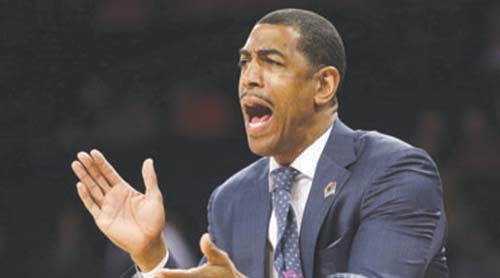 Go the distance堅持到底
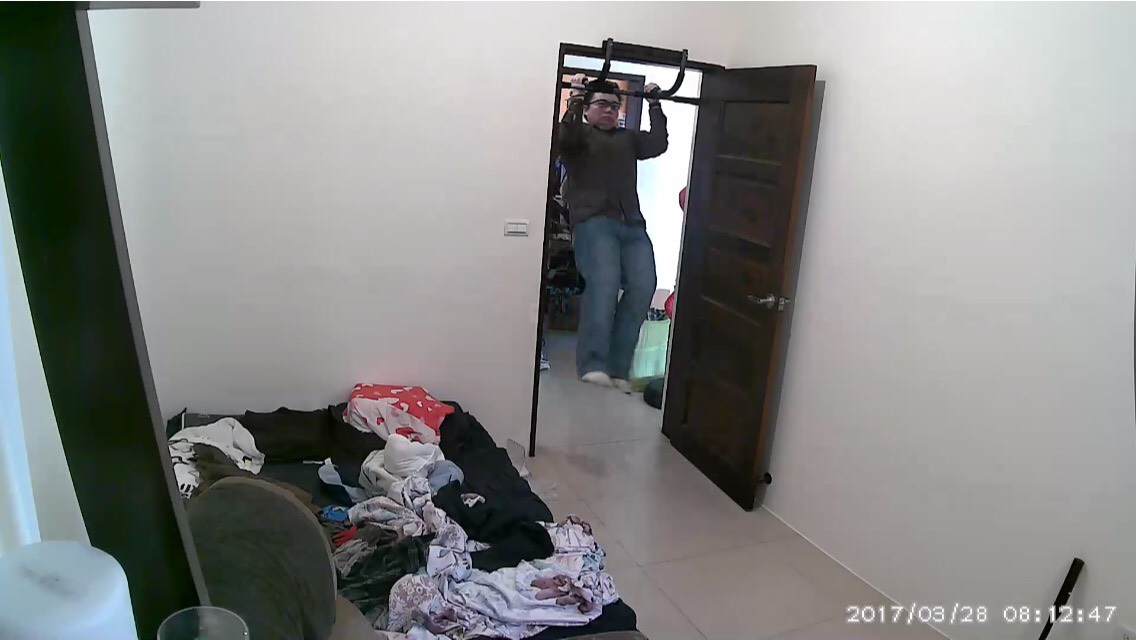 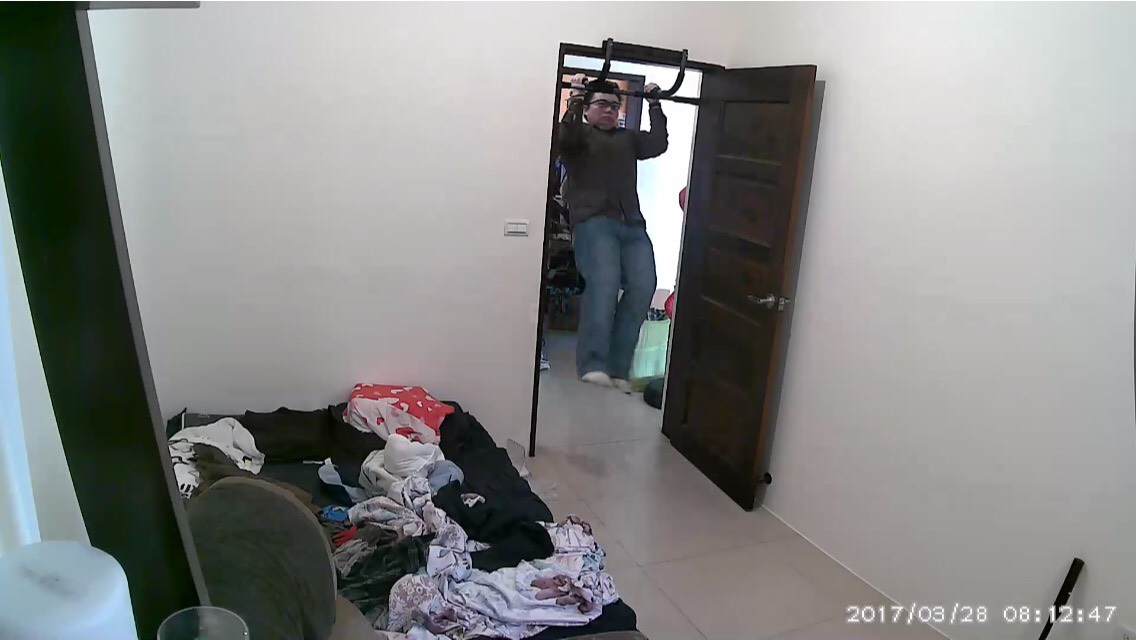 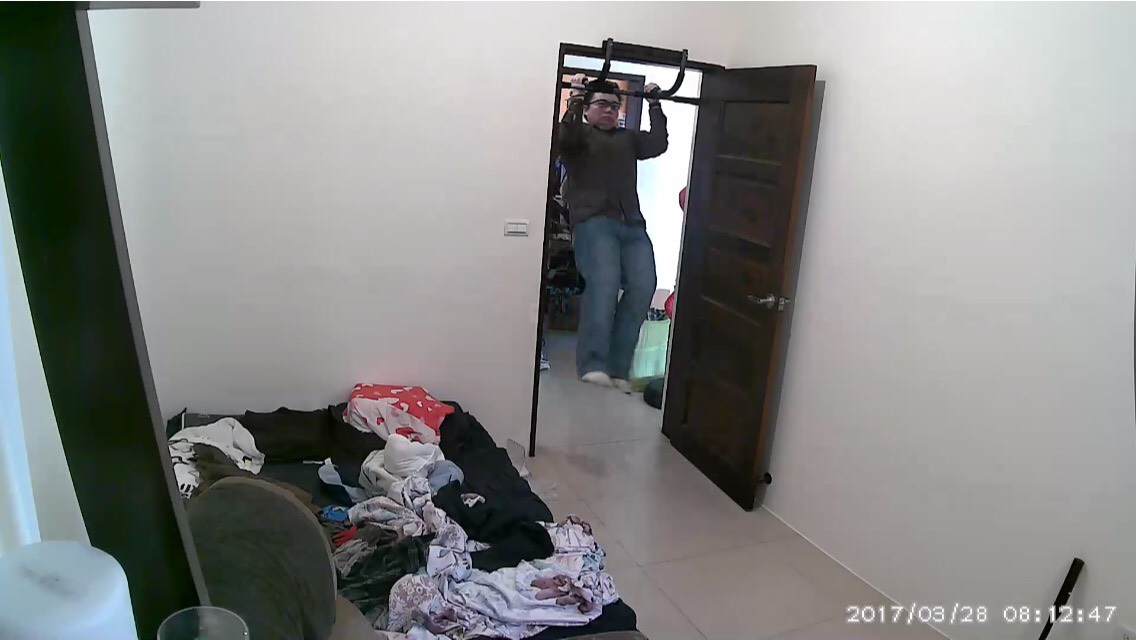 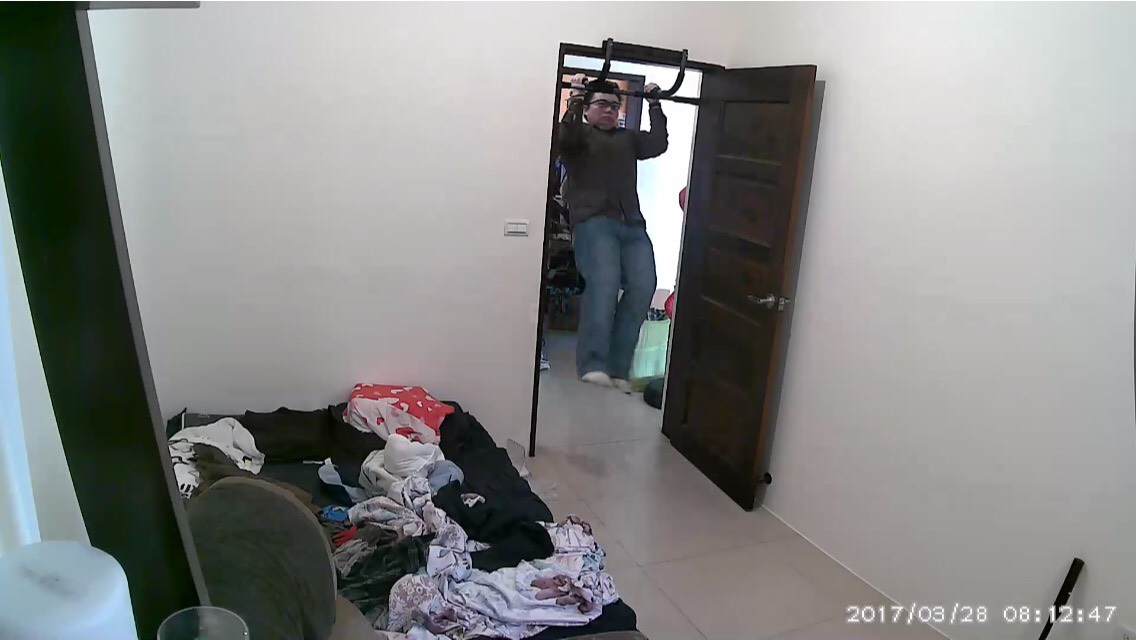 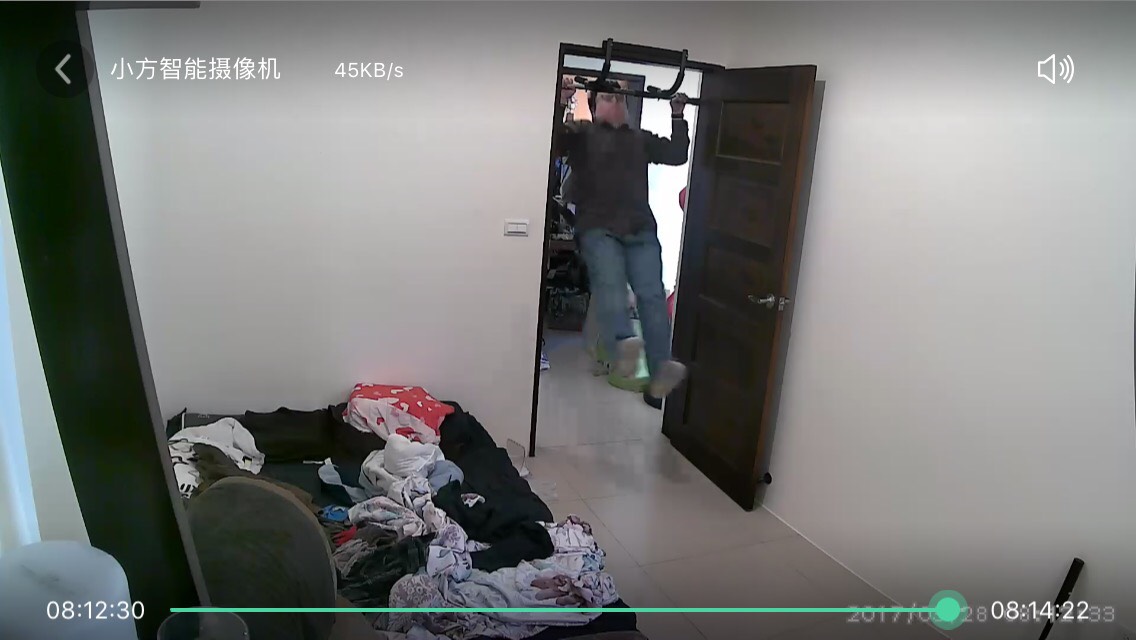 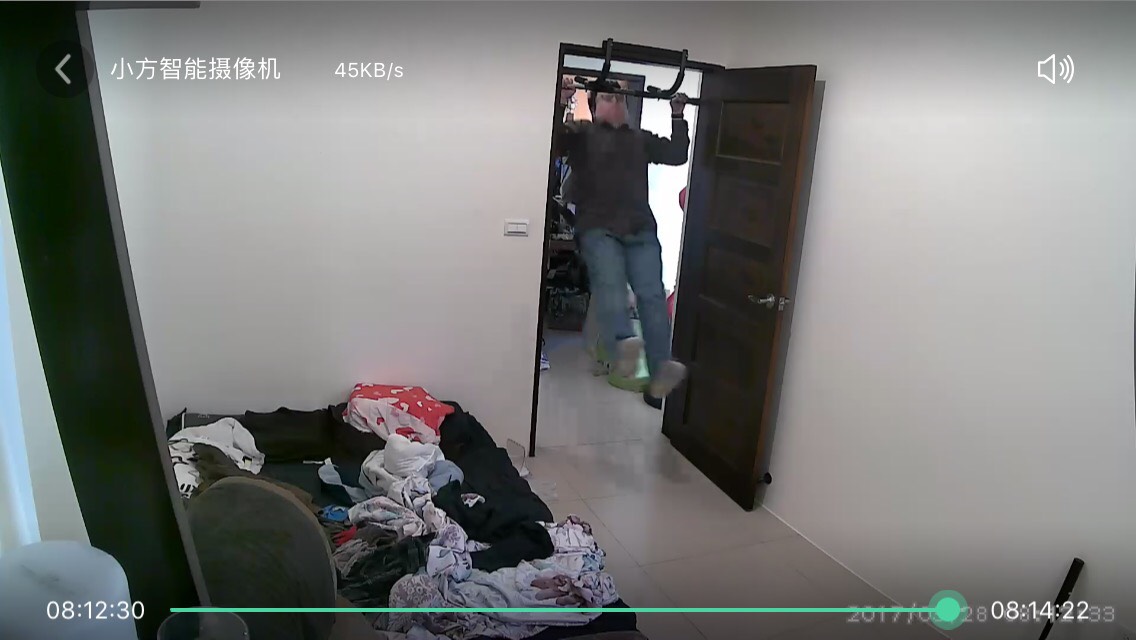 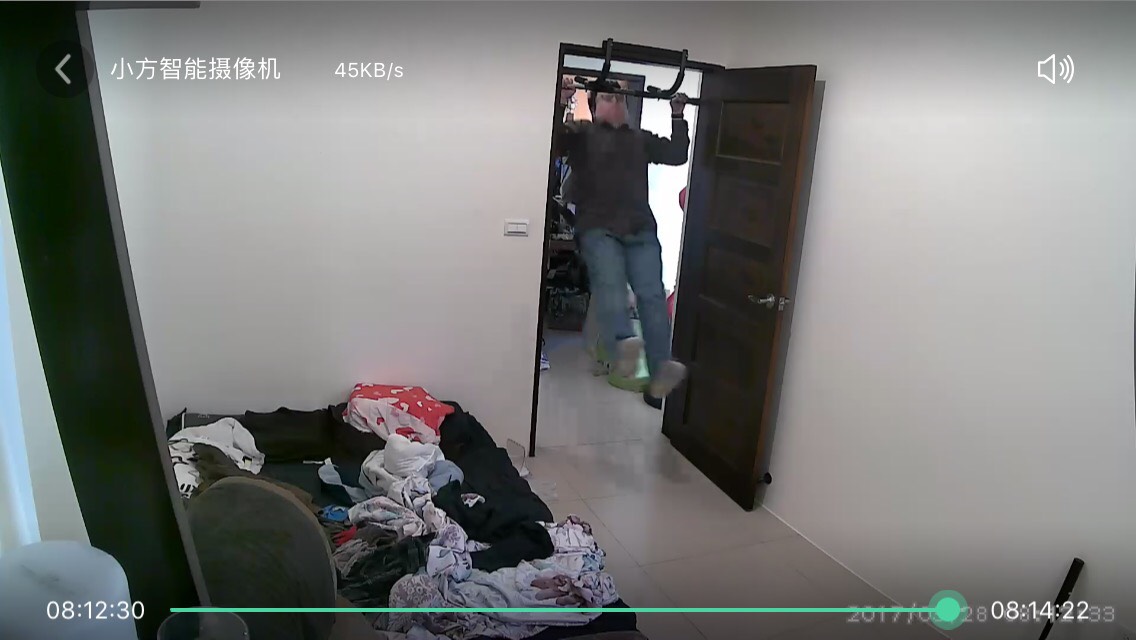